On the Generative Discovery of Structured Medical Knowledge
1
Advisor: Jia-Ling, Koh
Speaker: Ming-Chieh, Chiang
Source: KDD 2018
Date: 2018/10/23
Outline
2
Introduction
Method 
Experiment
Conclusion
Motivation
3
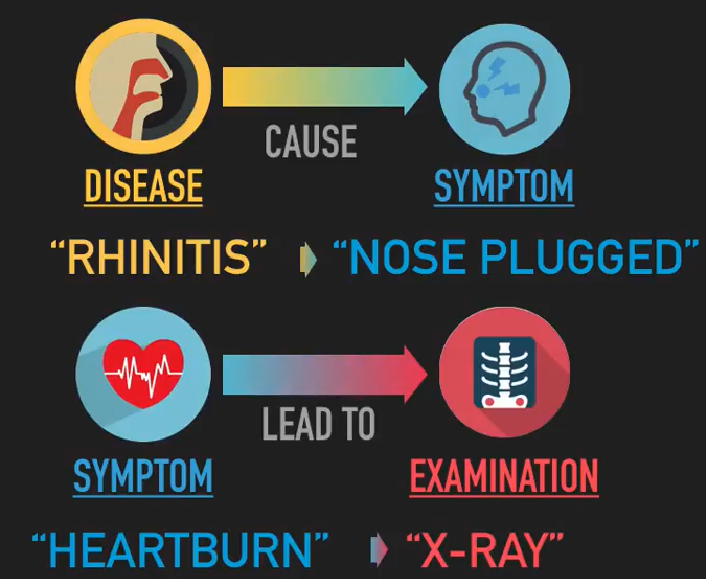 Time-consuming
Labor-intensive
Goal
4
Expanding the scale of high-quality yet novel structured medical knowledge with minimized data requirement
Example
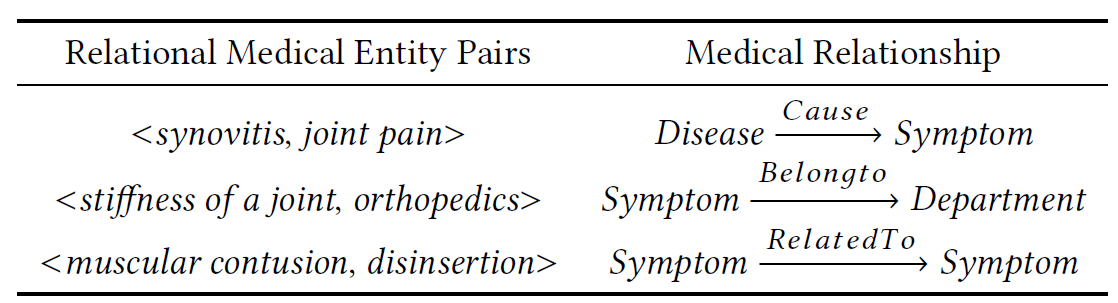 Outline
5
Introduction
Method 
Experiment
Conclusion
VAE
6
Variational Autoencoder
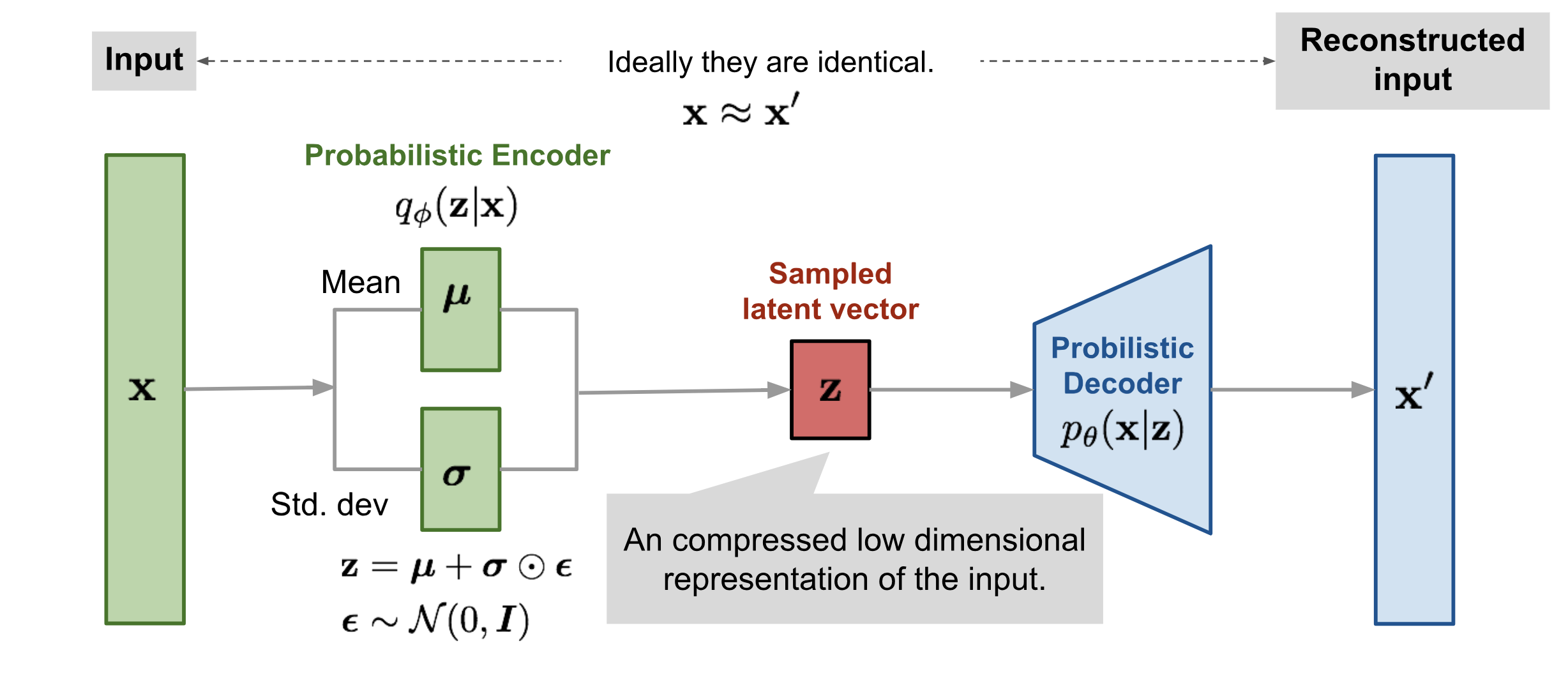 CRVAE
7
Conditional Relationship Variational Autoencoder
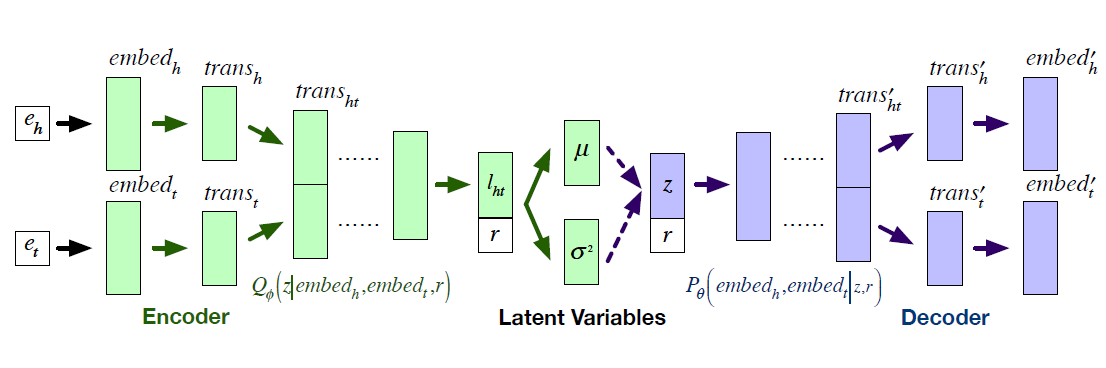 Encoder
8
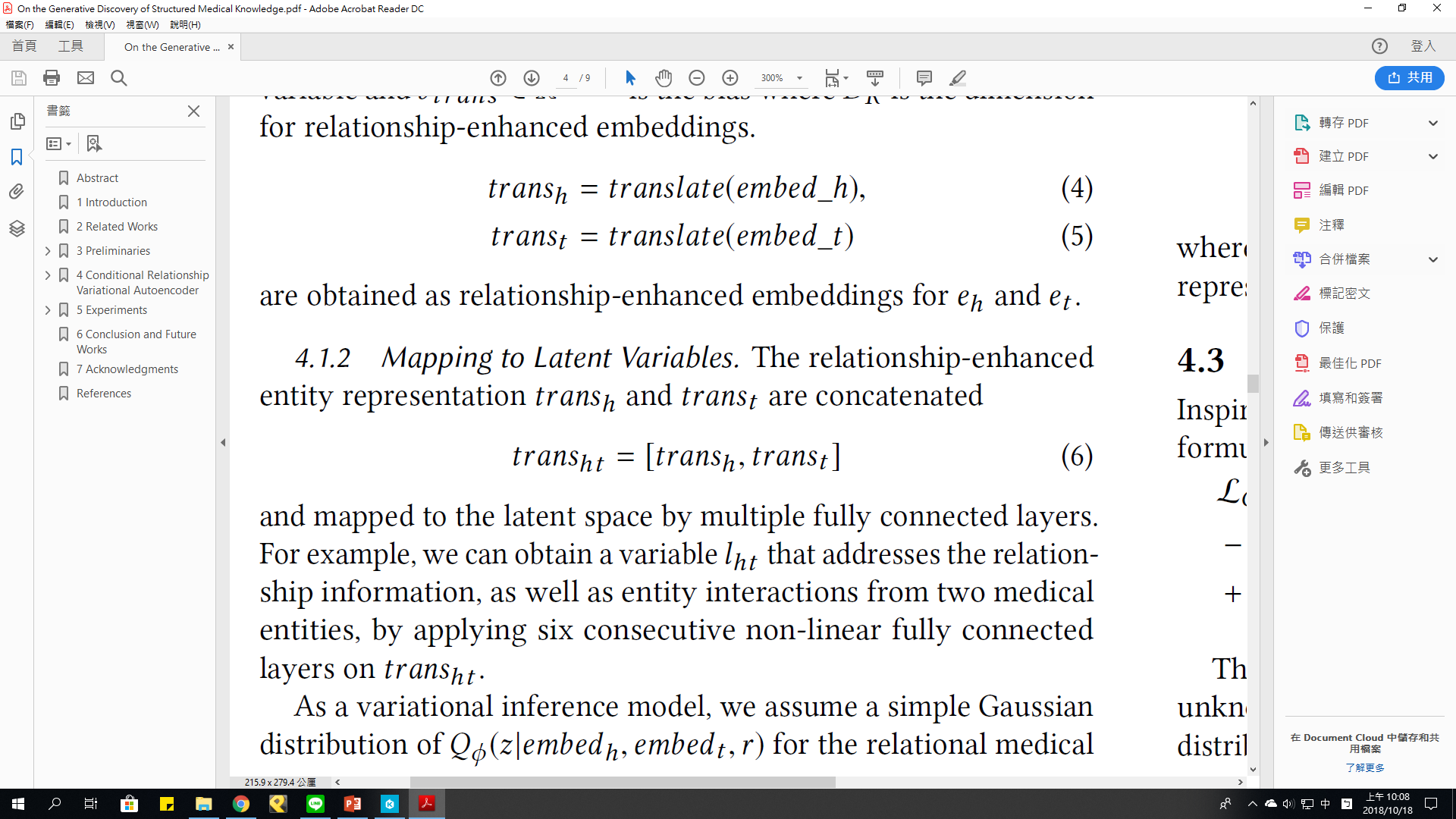 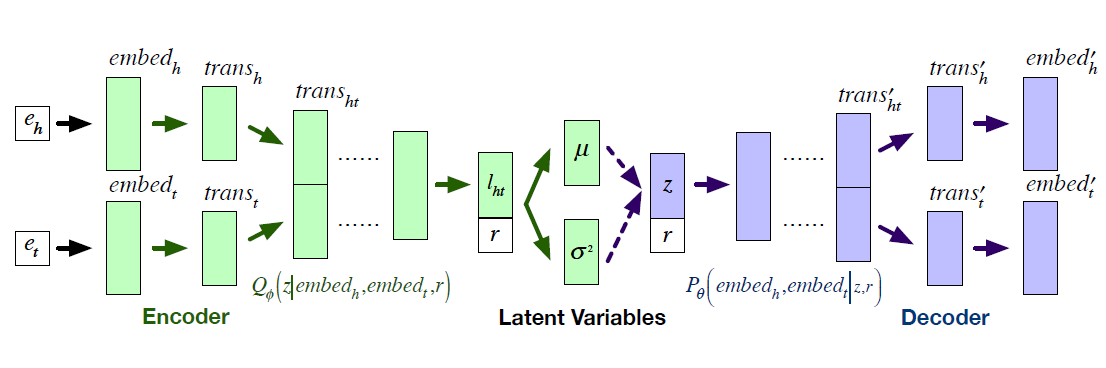 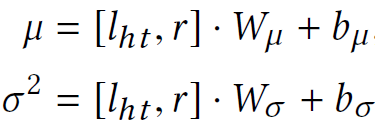 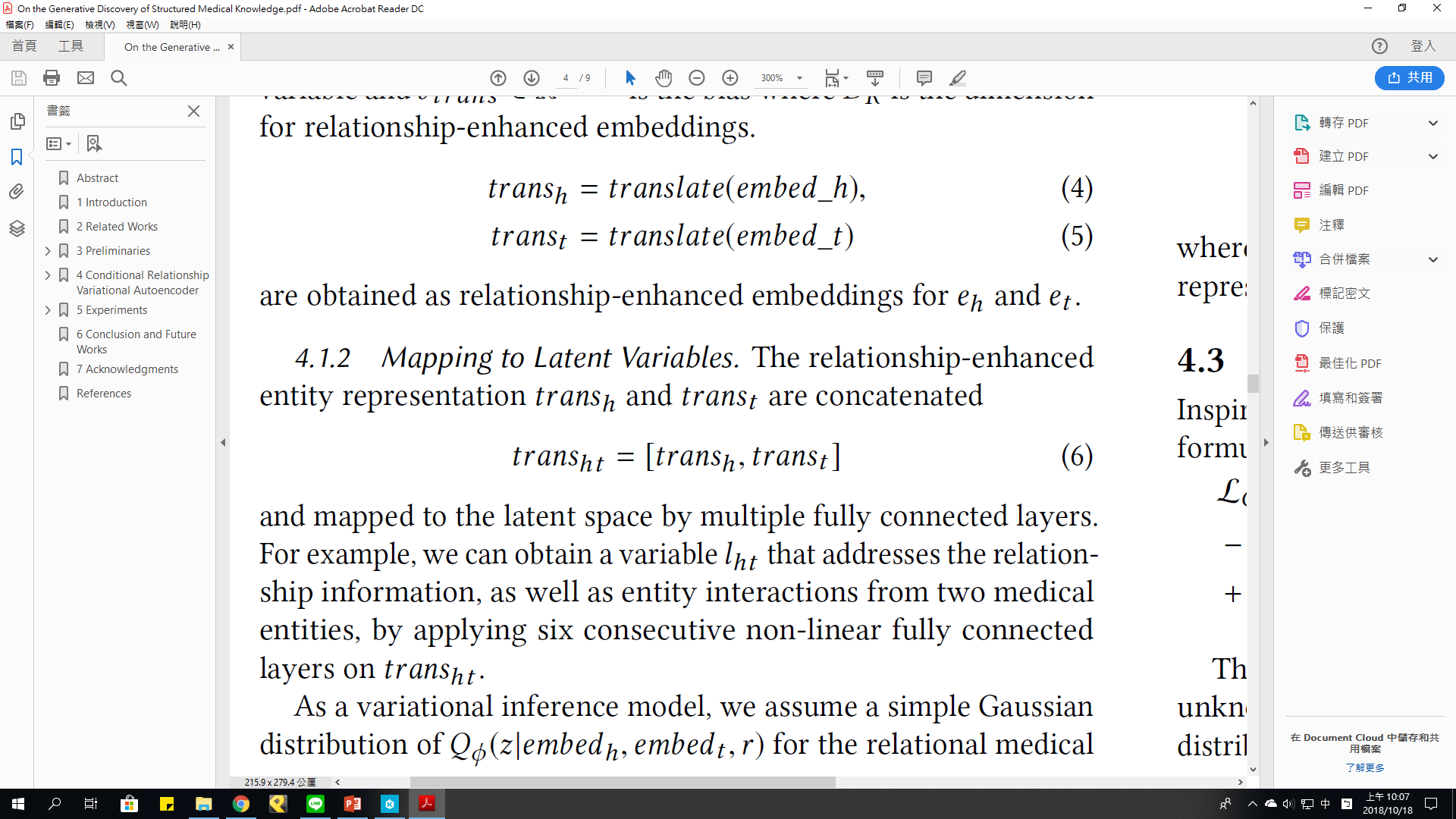 Decoder
9
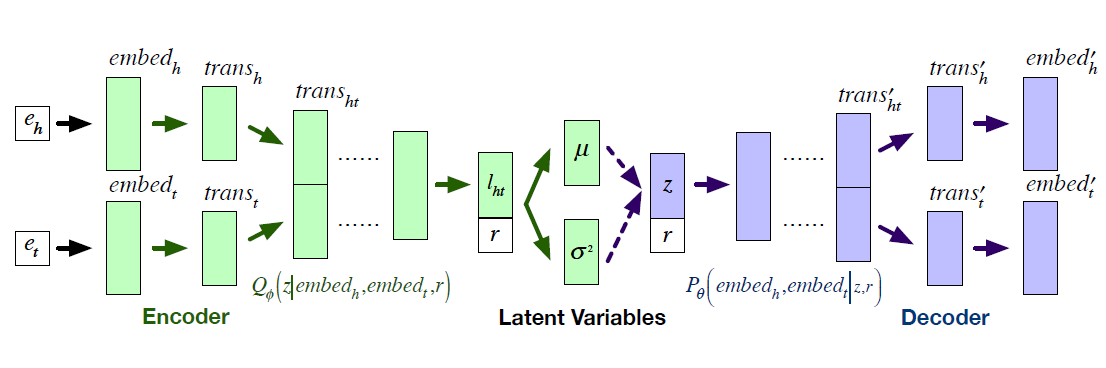 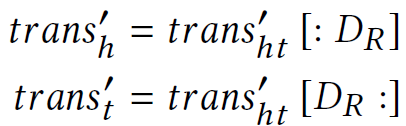 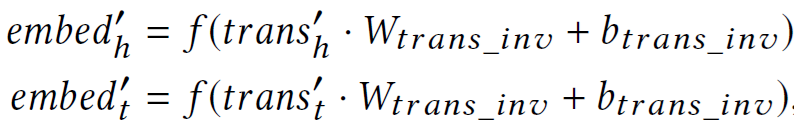 Loss function
10
VAE

CVAE

CRVAE
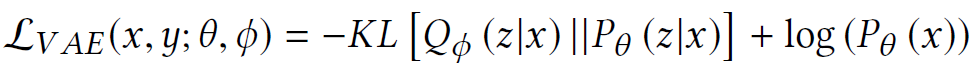 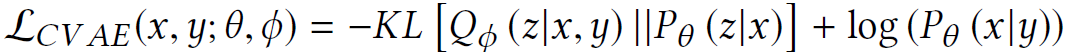 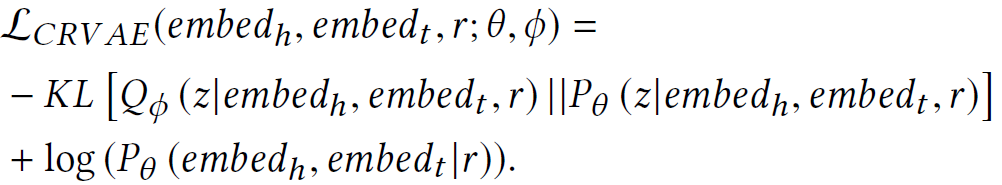 Generator
11
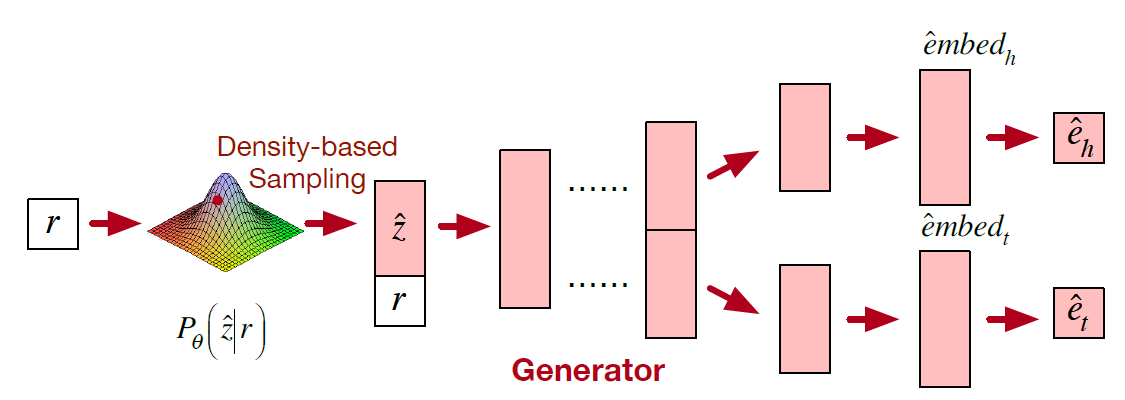 Outline
12
Introduction
Method 
Experiment
Conclusion
Dataset
13
46018 real-world relational medical entity pairs
6 types of medical relationships
Training: 0.7 / Validation: 0.3
Evaluation
14
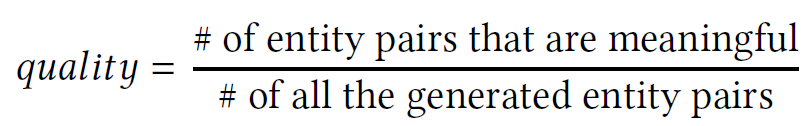 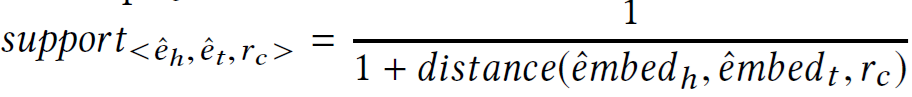 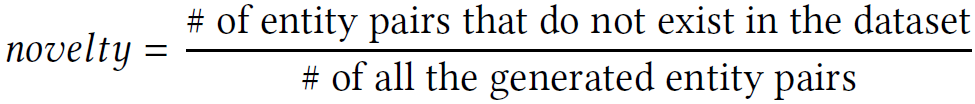 Baseline
15
CRVAE-MONO
CRVAE-RAND
CRVAE
CRVAE-WA
Performance
16
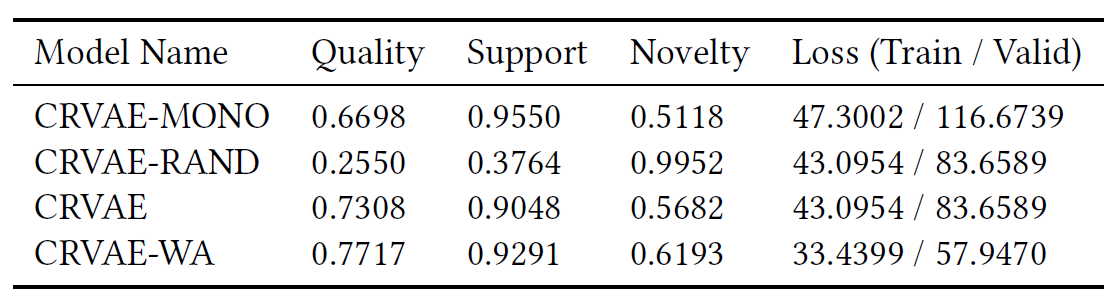 Generative Modeling Capacity
17
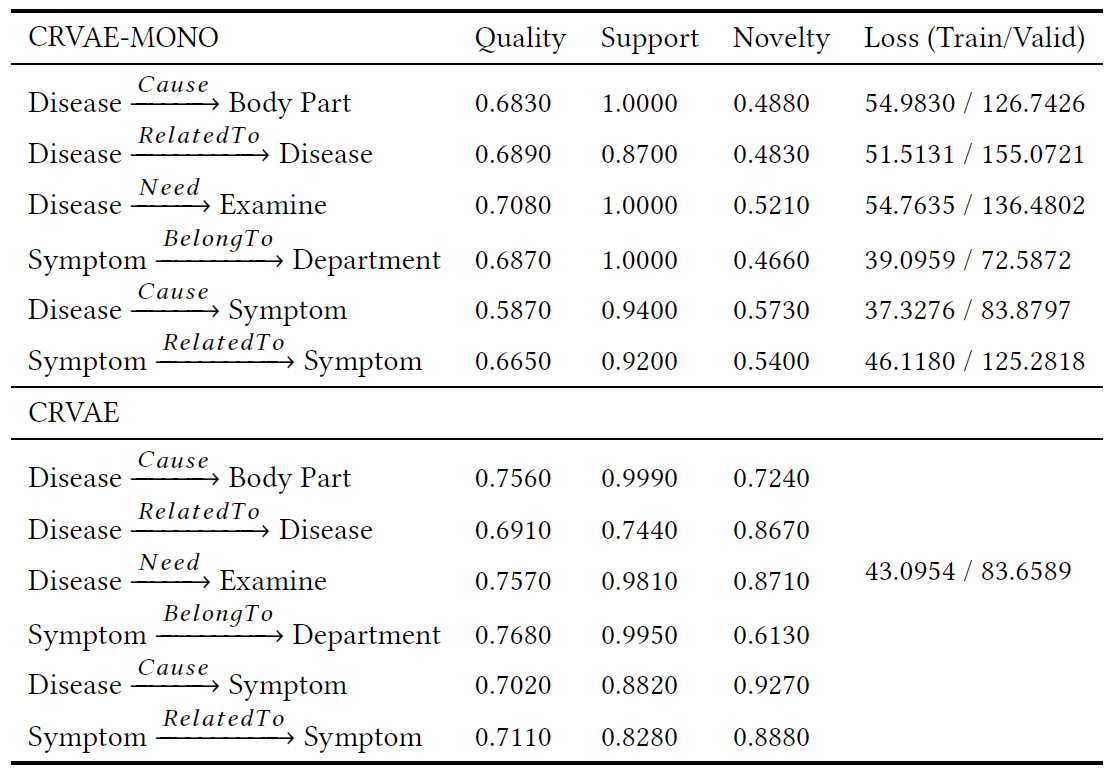 Ability to Infer Conditionally
18
RVAE                              CRVAE
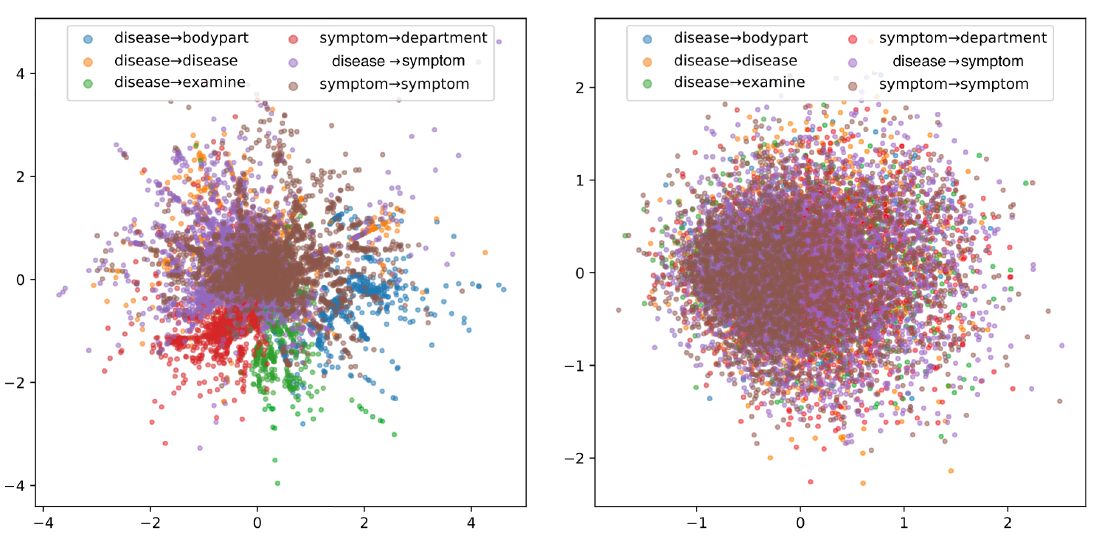 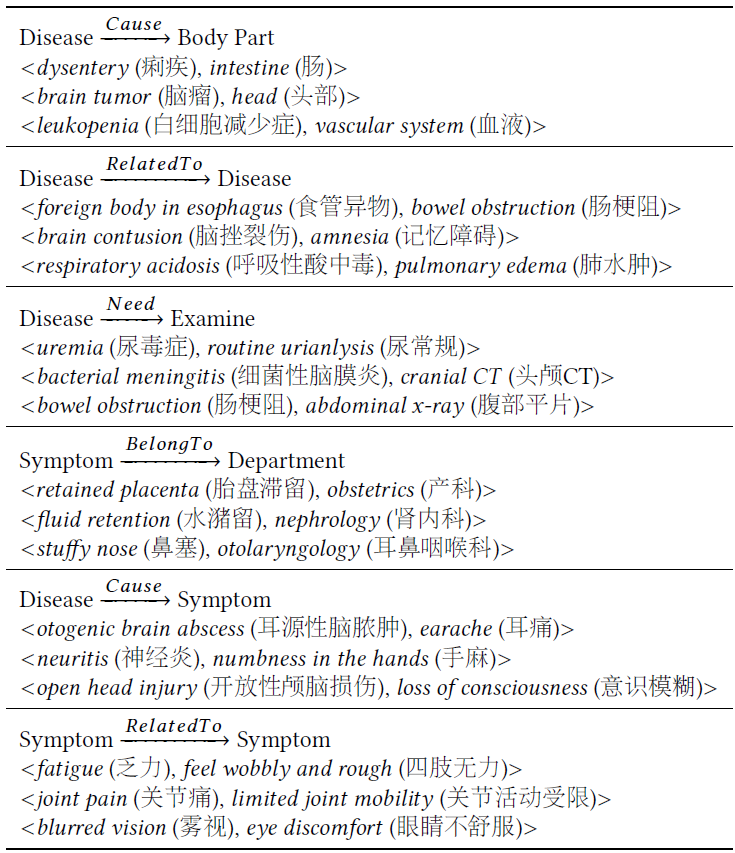 Result
19
Outline
20
Introduction
Method 
Experiment
Conclusion
Conclusion
21
We introduce a generative perspective to study the Relational Medical Entity-pair Discovery (REMEDY) problem
 CRVAE can generatively discover relational medical entity pairs for a specific relationship